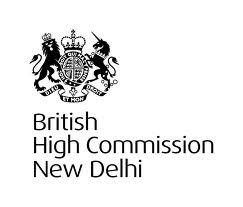 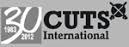 National Public Procurement Policy of India
Project Advisory Committee Meeting
17th September 2013
1
23-09-2013
Project Overview
2
23-09-2013
Objectives
To develop a procurement policy with two objectives:
Judicious use of public expenditure
Achievement of socio-economic developmental goals
To study interfaces between macroeconomic policies and procurement so as to:
allow policy-makers to react to changes in macroeconomic indicators
calibrate public expenditure to balance conflicting objectives
Inclusion of socio-economic objectives such as
enhancing participation of SMEs
moving to green procurement and sustainable procurement
mechanisms to benefit disadvantaged classes
3
23-09-2013
Instances of Interfaces with procurement
4
23-09-2013
Identifying Interfaces with Procurement: Major Macro-Economic Policies
Competition Policy 
Manufacturing Policy
Sustainable Procurement 
Fiscal Policy 
Trade Policy 
Procurement by State Governments 
The objective is to enable ‘policy bundling’ of the aforementioned macroeconomic policies with procurement.
5
23-09-2013
Identifying Interfaces with Procurement: Cross-cutting issues
Ascertain the viability of balancing multiple objectives
Socio-economic objectives
Incentivising Small and Medium Enterprises
Strategic sourcing
Collaborative buying
Public-private partnerships
Post-contract management
e-Procurement
Eliminating corrupt practices in tendering
6
23-09-2013
Competition and Public Procurement
7
23-09-2013
Manufacturing and Public Procurement
8
23-09-2013
Fiscal Policy and Public Procurement
9
23-09-2013
Trade Policy and Public Procurement
10
23-09-2013
Procurement by State Governments and Local Entities
11
23-09-2013
Sustainable Procurement
12
23-09-2013
Issues for discussion
Which of the following should be identified as independent case studies?
Central Government Ministries and Departments
Directorate General of Supplies and Disposal
Centrally Planned Schemes
Tenders documents in Specific Sectors
Suggestions pertaining to data-repositories
Individual Sector Studies
Procurement of Food
Procurement of Electronic Equipment
Procurement of Civil Works
Specific sources of data at a disaggregated product level
13
23-09-2013
Facilitating Effective Stakeholder Engagement
Public Procurement Division, Department of Expenditure
Central government departments/ministries (including PSUs and State government ministries)
Industry Associations
Regulatory Bodies 
Civil Society Organisation
Foreign Industry Representations/ Companies 
Academia 
How do we facilitate consensus-building amongst the identified stakeholders for a National Public Procurement Policy of India?
14
23-09-2013
Thank You!
15
23-09-2013